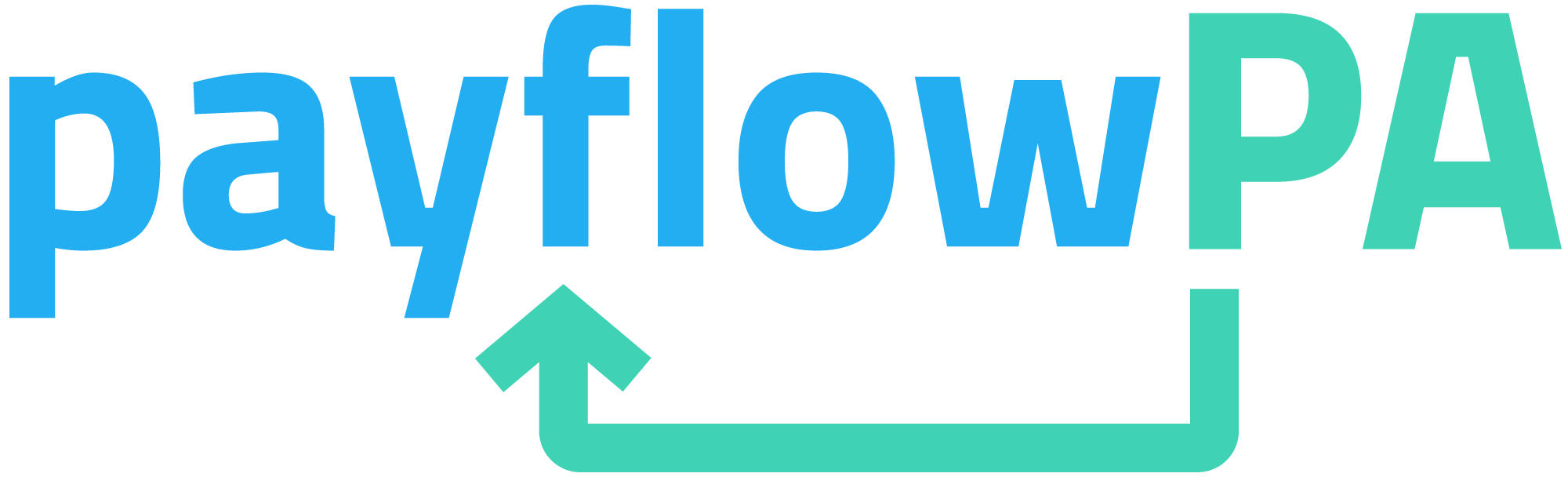 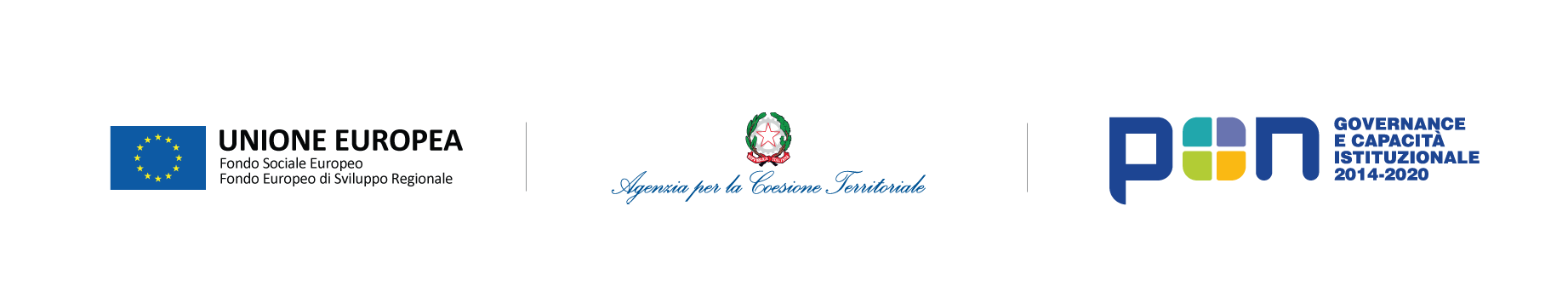 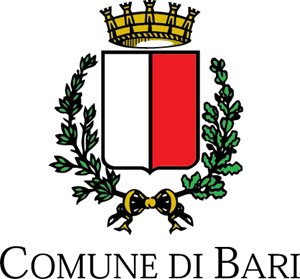 IL PROGETTO
Il progetto Payflow P.A. - “piattaforma abilitante per una efficace ed efficiente gestione dell’intero ciclo di vita dei pagamenti a favore delle pubbliche amministrazioni”, ha visto coinvolte diverse pubbliche amministrazioni: il Comune di Bari (in qualità di Ente Capofila), l’Agenzia per l’Italia Digitale (Agid), le Regioni Toscana e Veneto in qualità di enti cedenti i moduli applicativi, la Città Metropolitana di Bari, la Città Metropolitana di Roma Capitale, la Provincia Autonoma di Trento, la Regione Campania, la Regione Lombardia e la Regione Puglia, in qualità di enti riusanti.
PayFlowPA si sviluppa a partire da due moduli applicativi, sviluppati e messi a disposizione dalle Regioni Toscana e Veneto, che rappresentano le best practice nazionali nell’ambito delle soluzioni per i pagamenti verso le Pubbliche Amministrazioni, attraverso cui rendere più efficiente e innovare l’intero ciclo di vita dei pagamenti a favore delle pubbliche amministrazioni.
TIMELINE
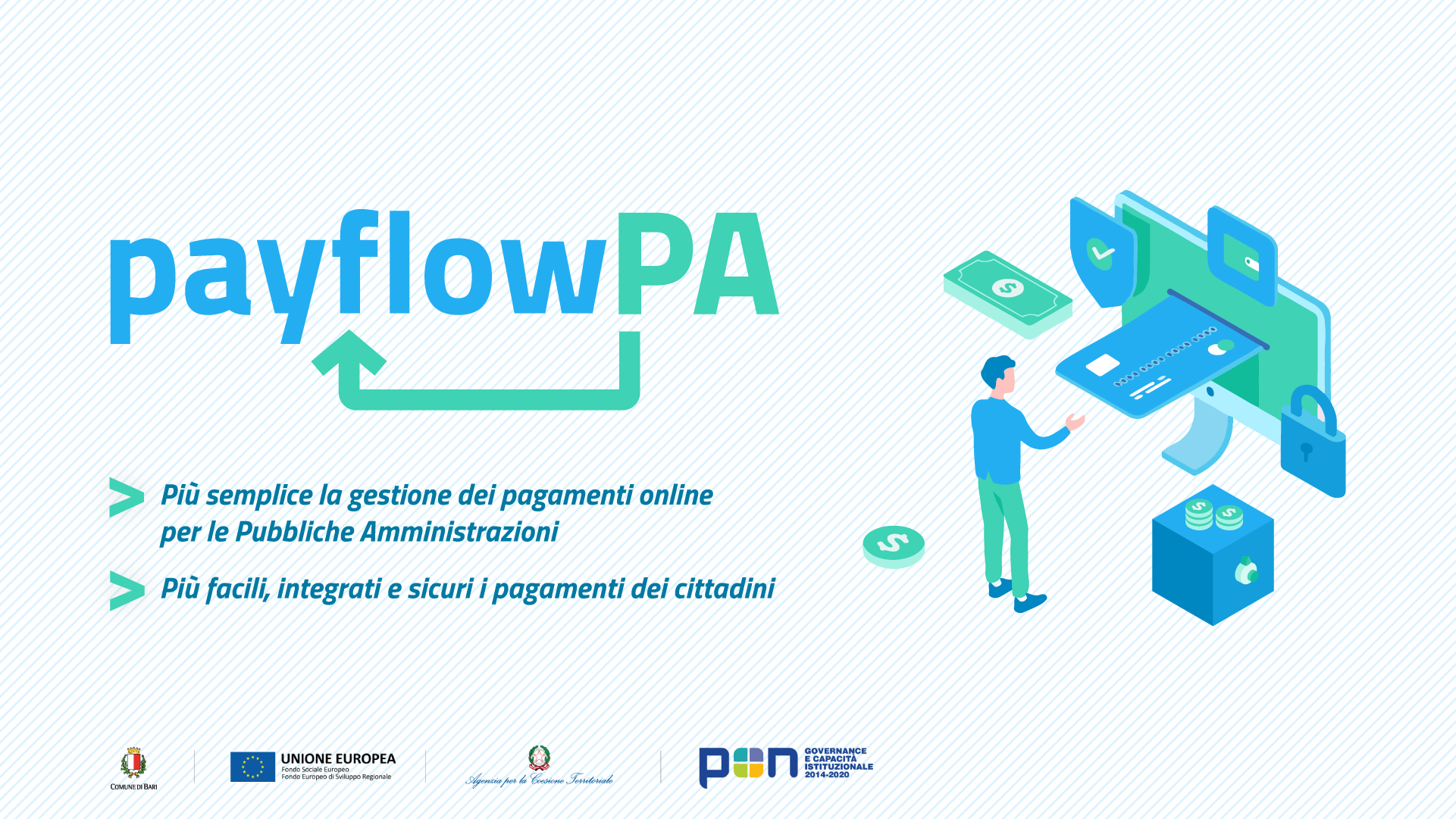 FINE
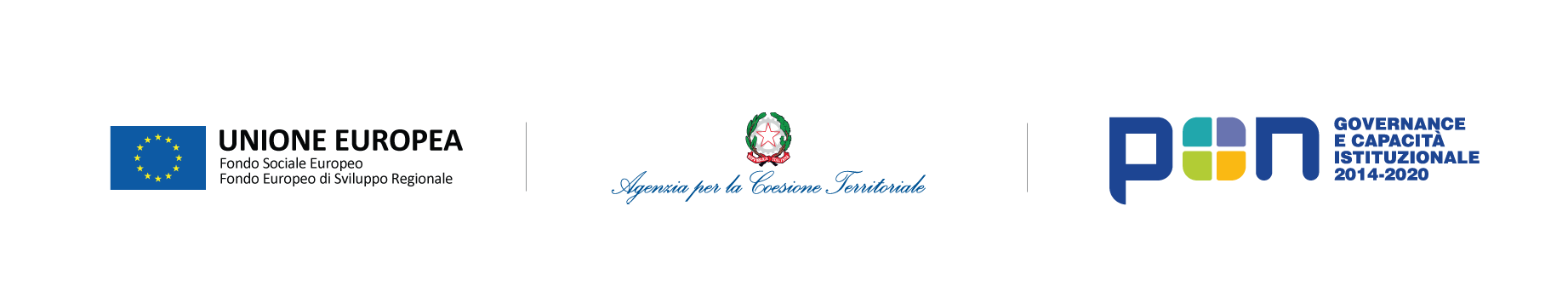 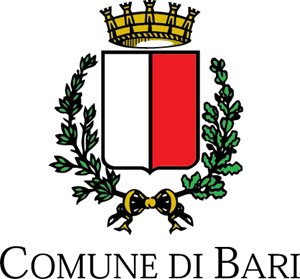